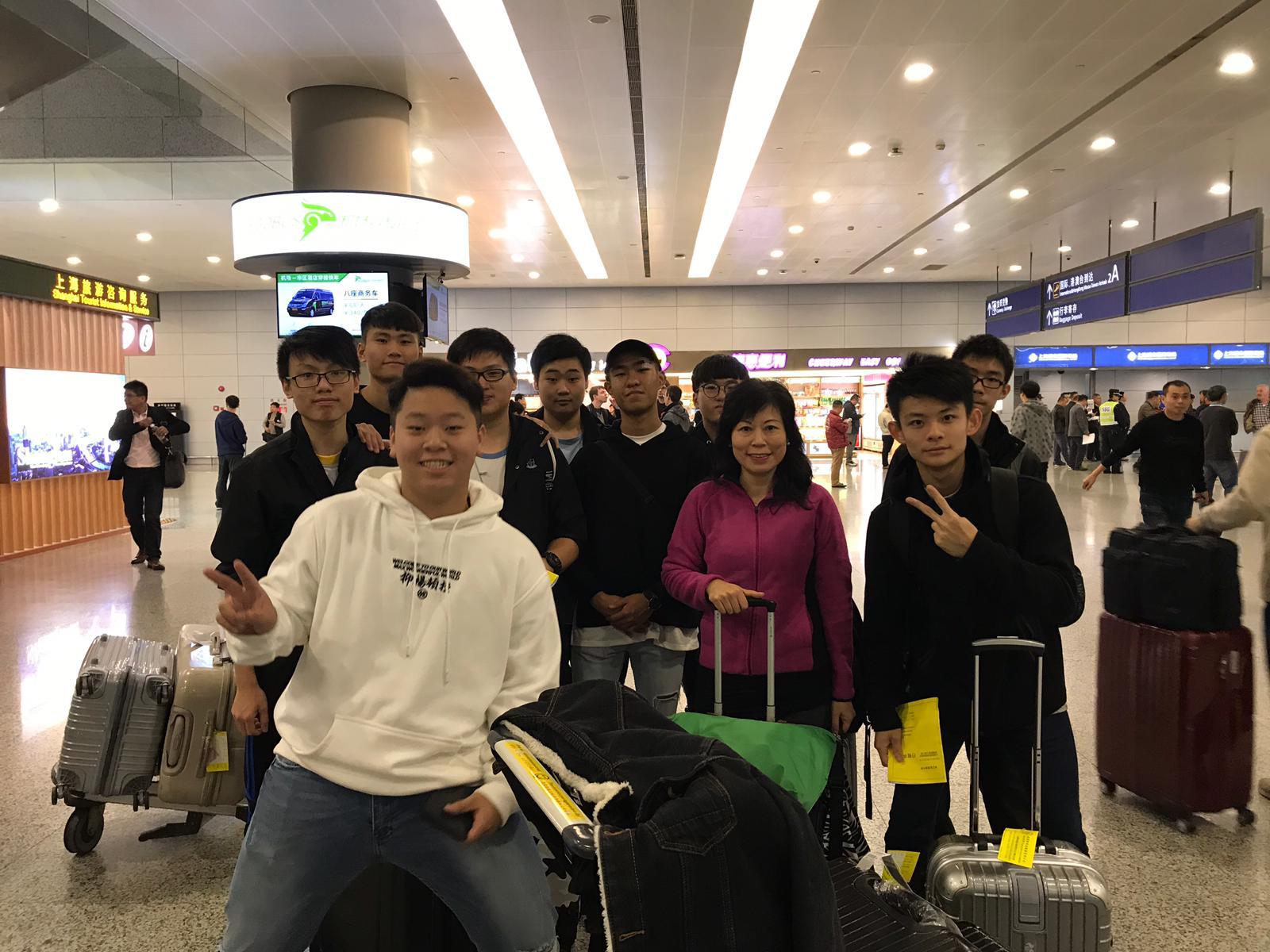 「同行萬里」之冮南水鄉的體驗
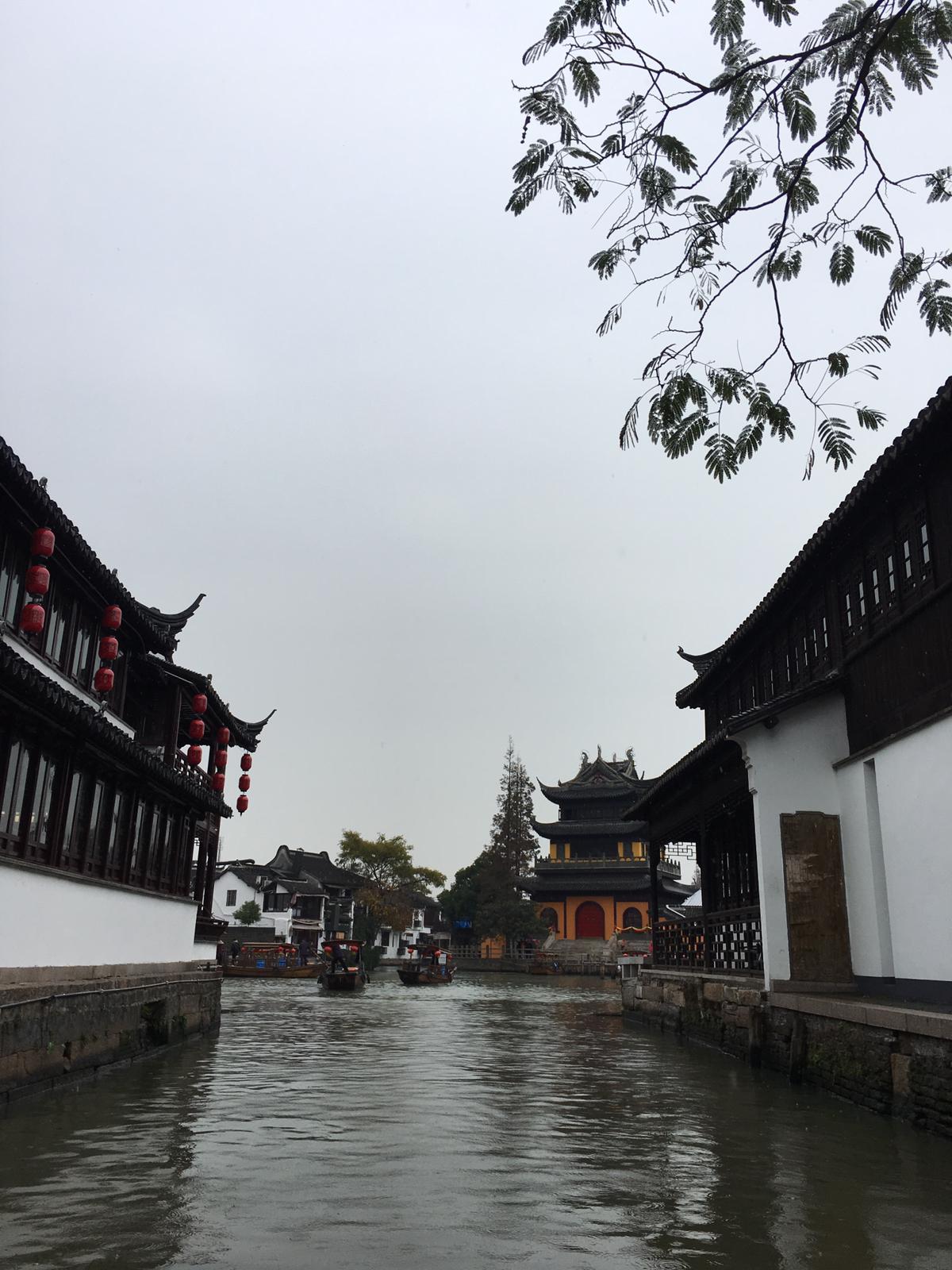 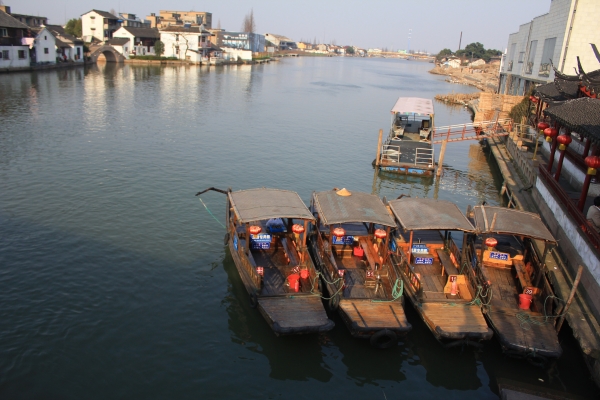 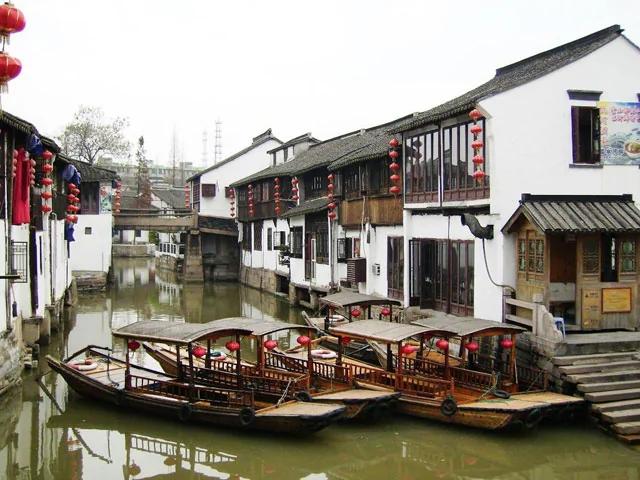 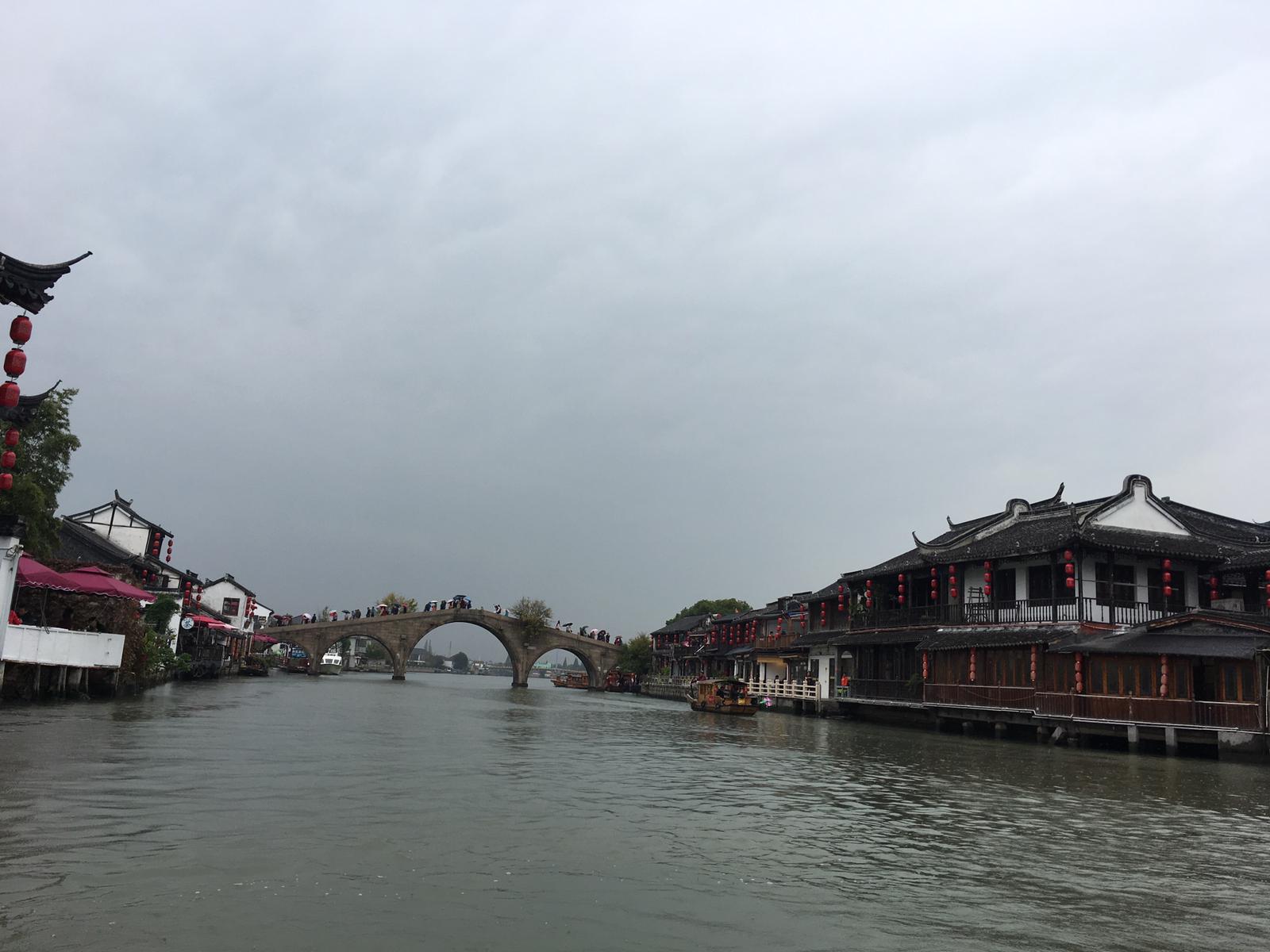 朱家角水鄉的歷史背景
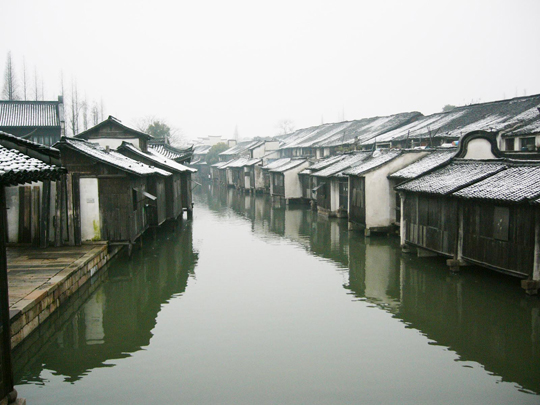 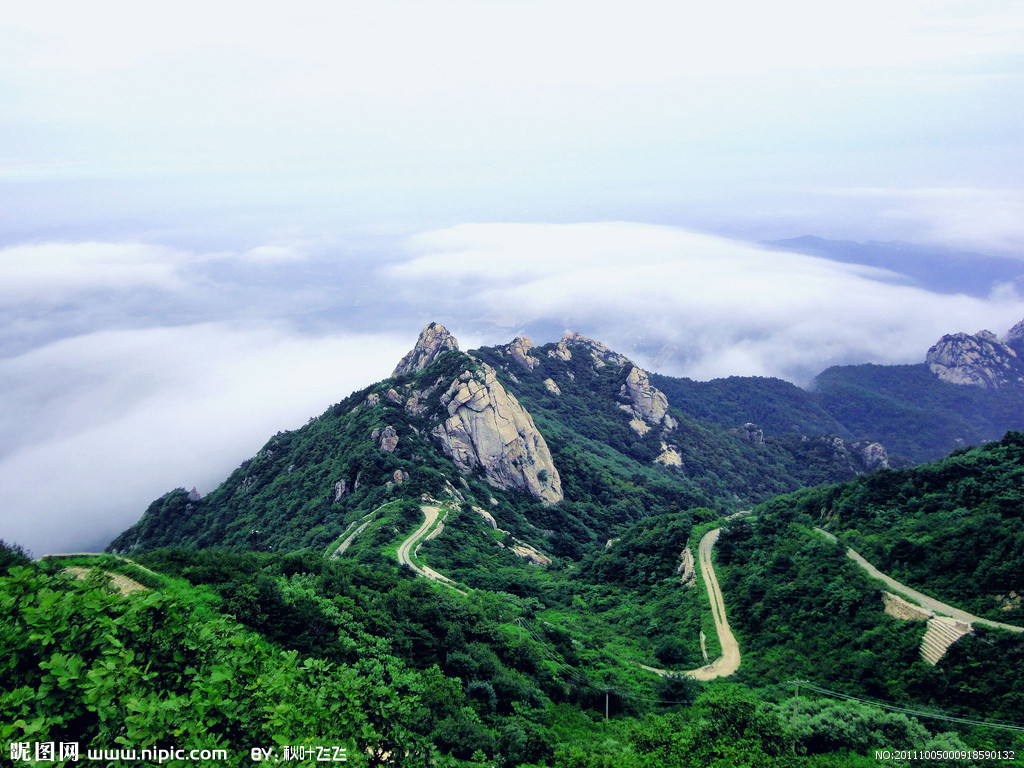 嘉興
昆山
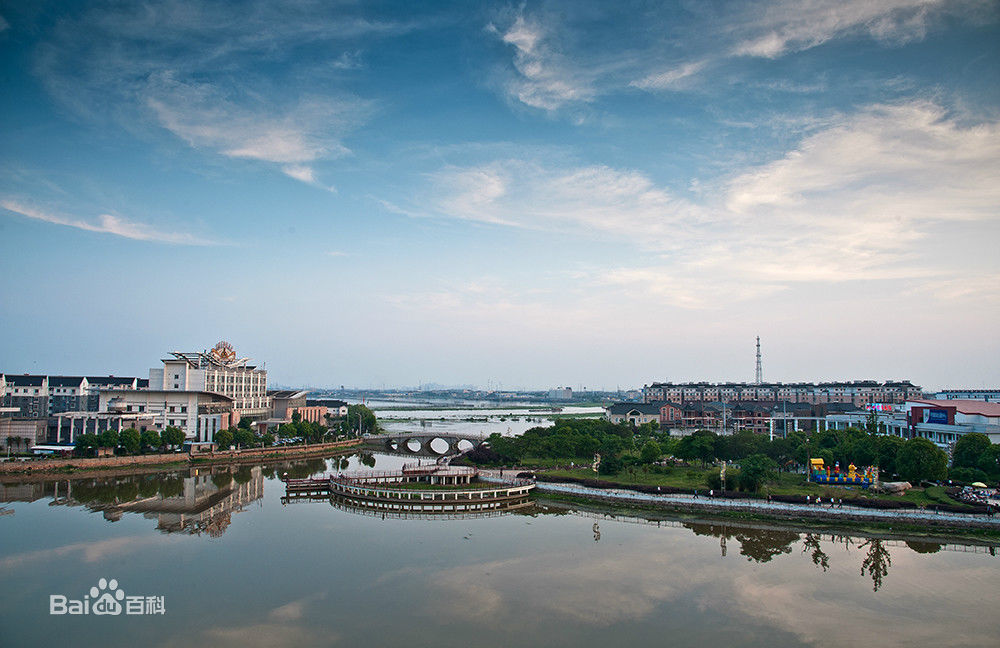 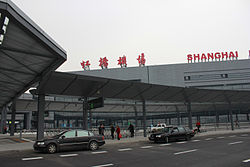 虹橋國際機場
平望
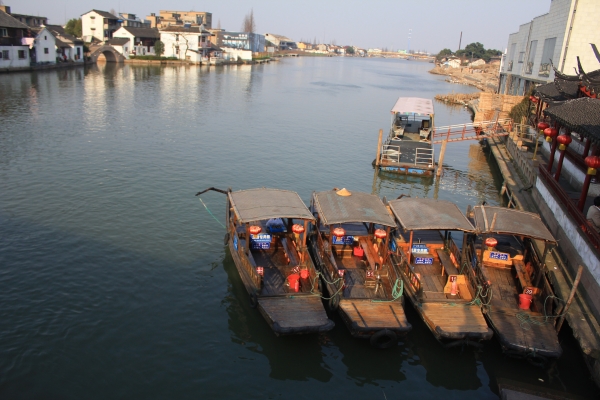 長街三里,店鋪千家

三涇不如一角
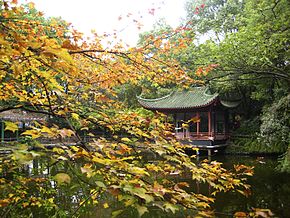 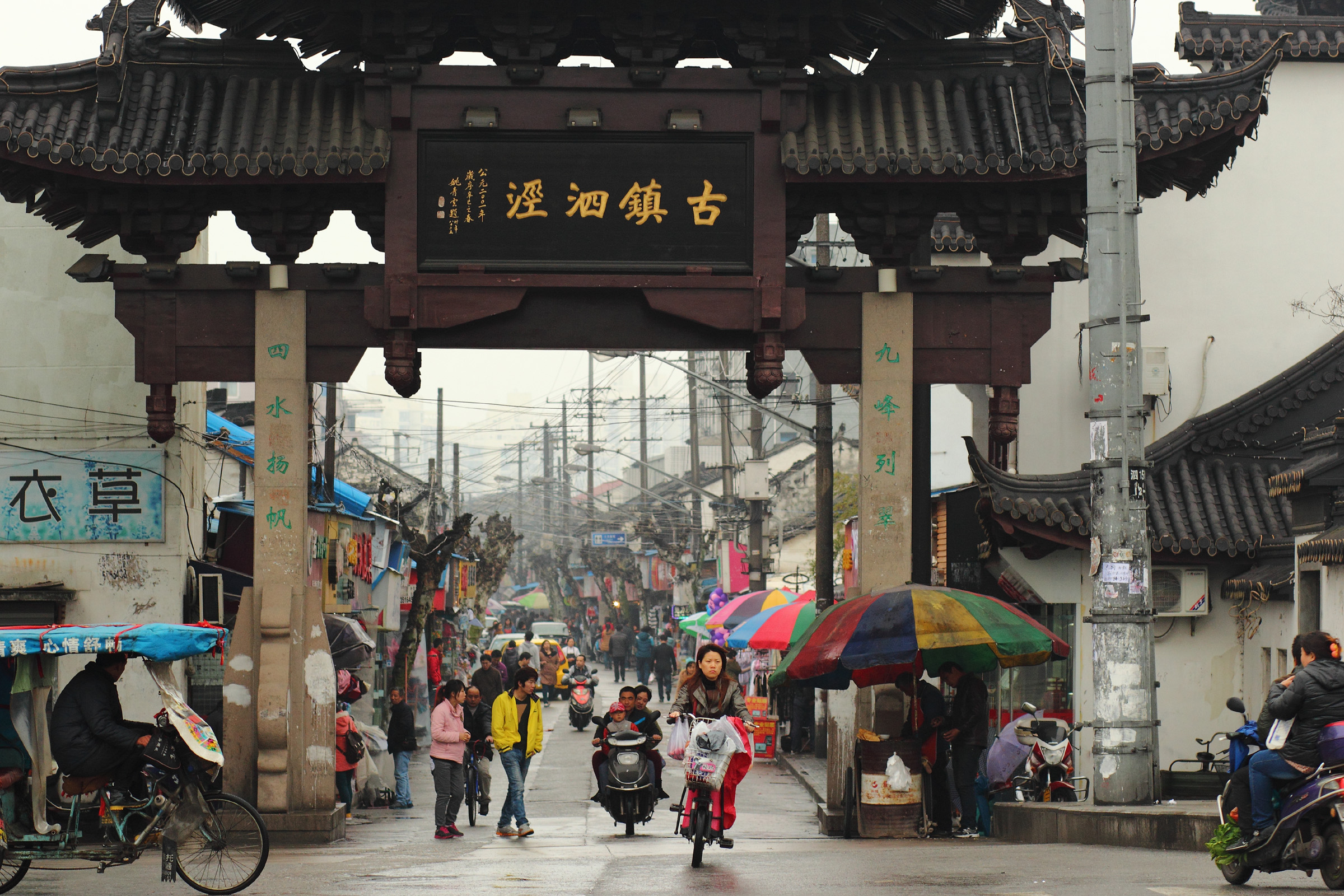 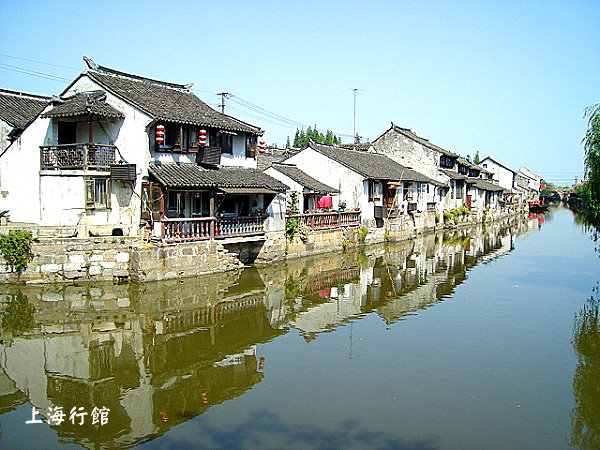 朱涇
泗涇
楓涇
不如
不如
不如
朱家角
朱家角水鄉的旅遊發展情況
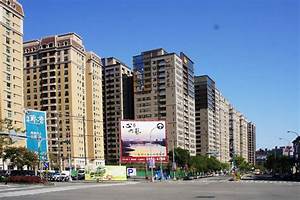 北大街
東方綠舟
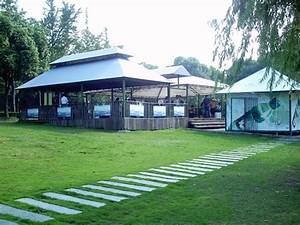 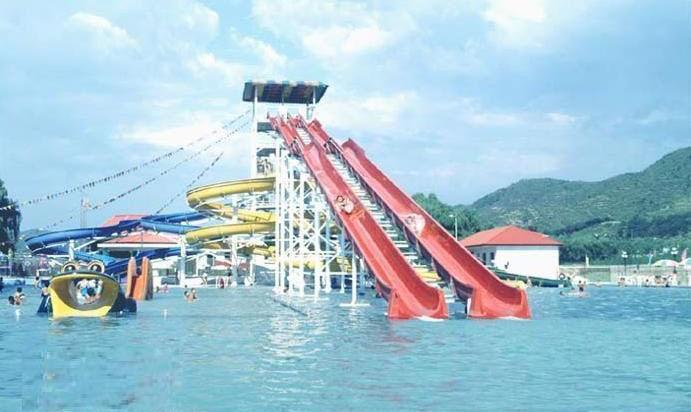 上海水上運動場
遊客
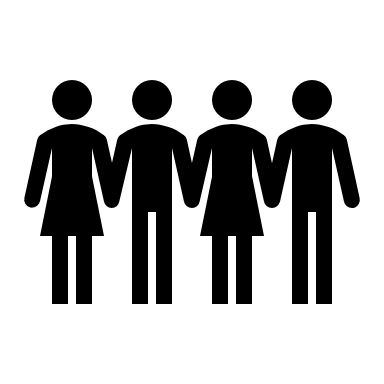 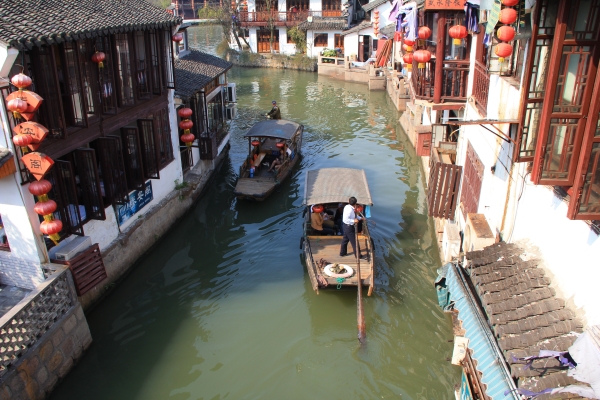 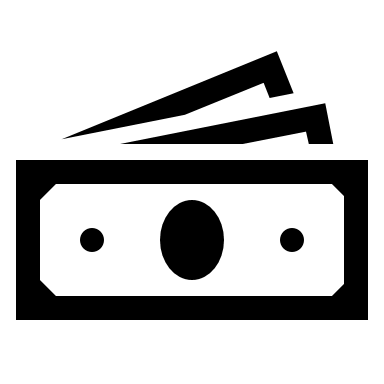 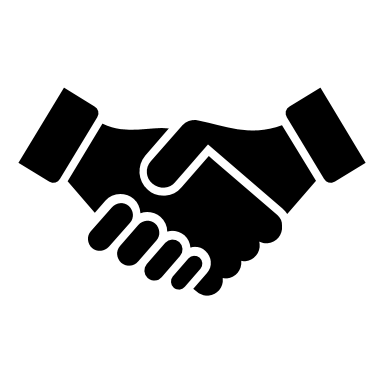 旅遊
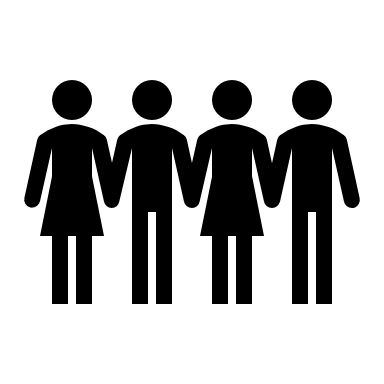 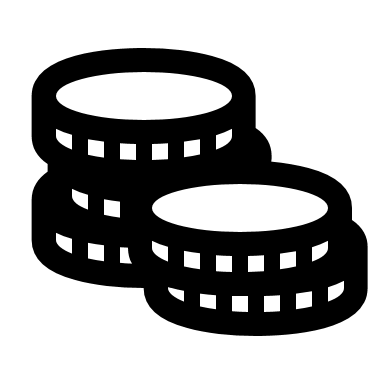 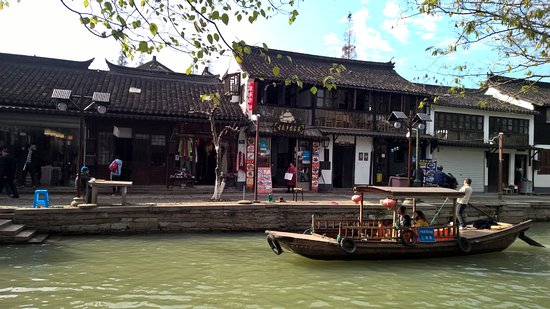 民生影響

貧富懸殊
犯罪率上升
民風有變化
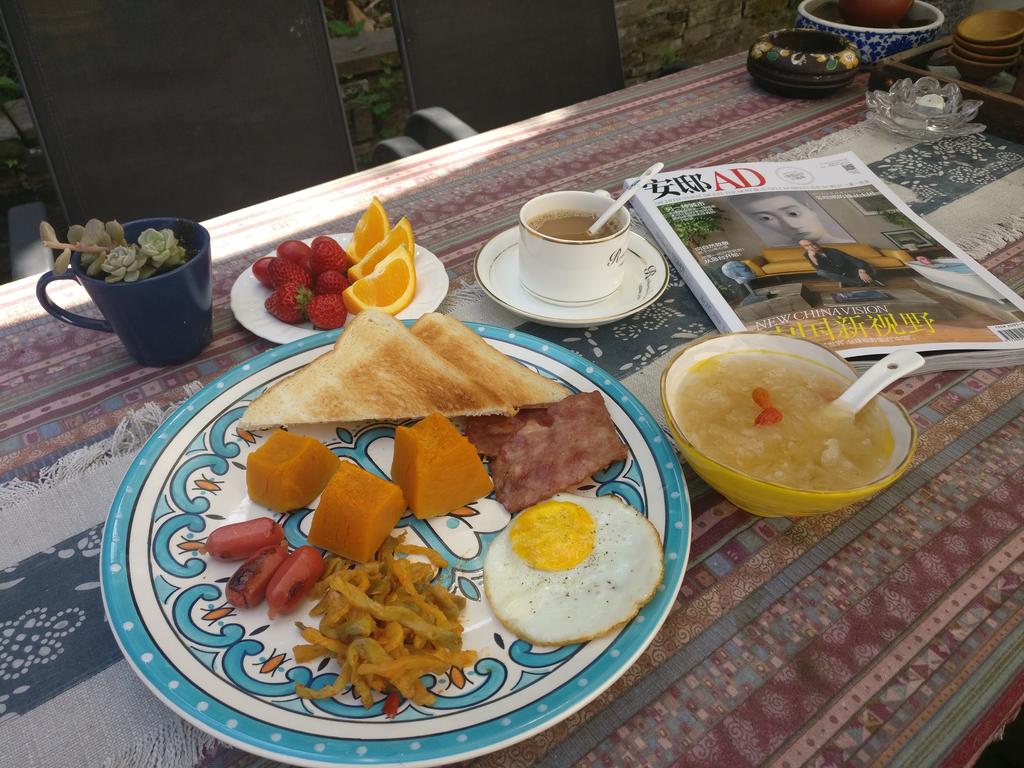 旅遊對朱家角的文化影響
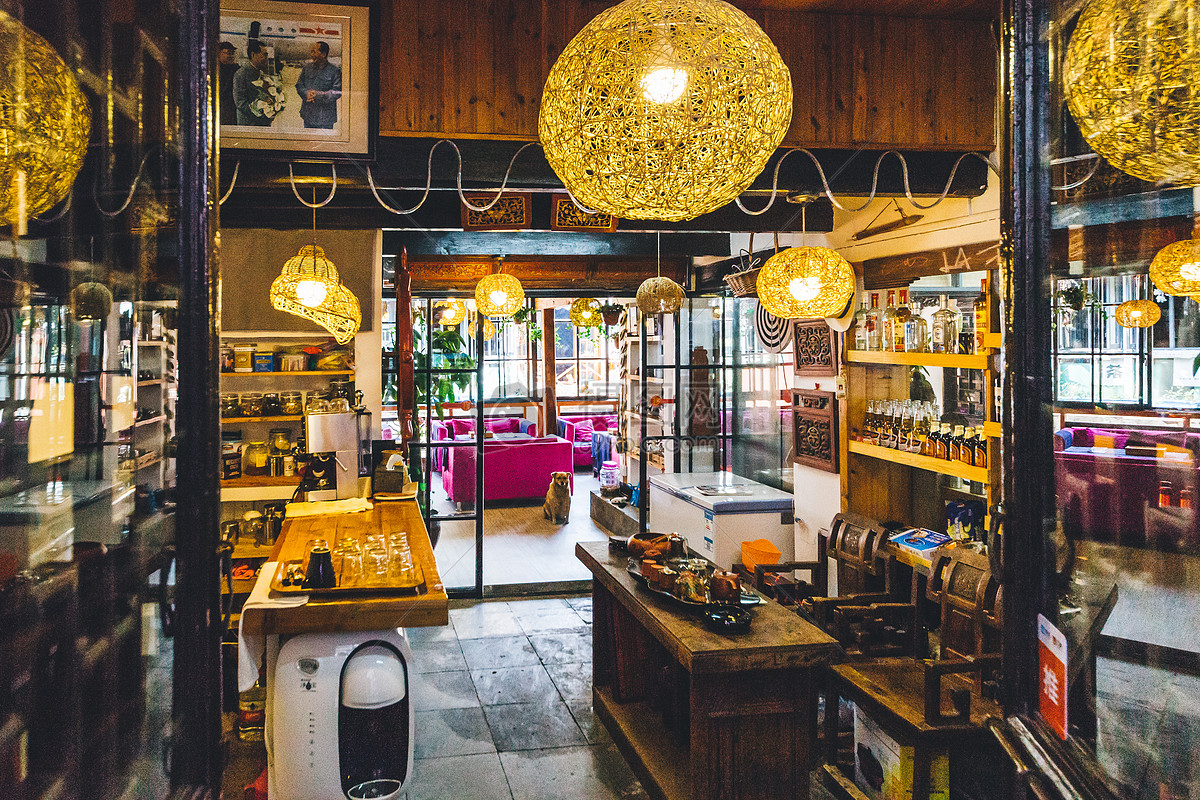 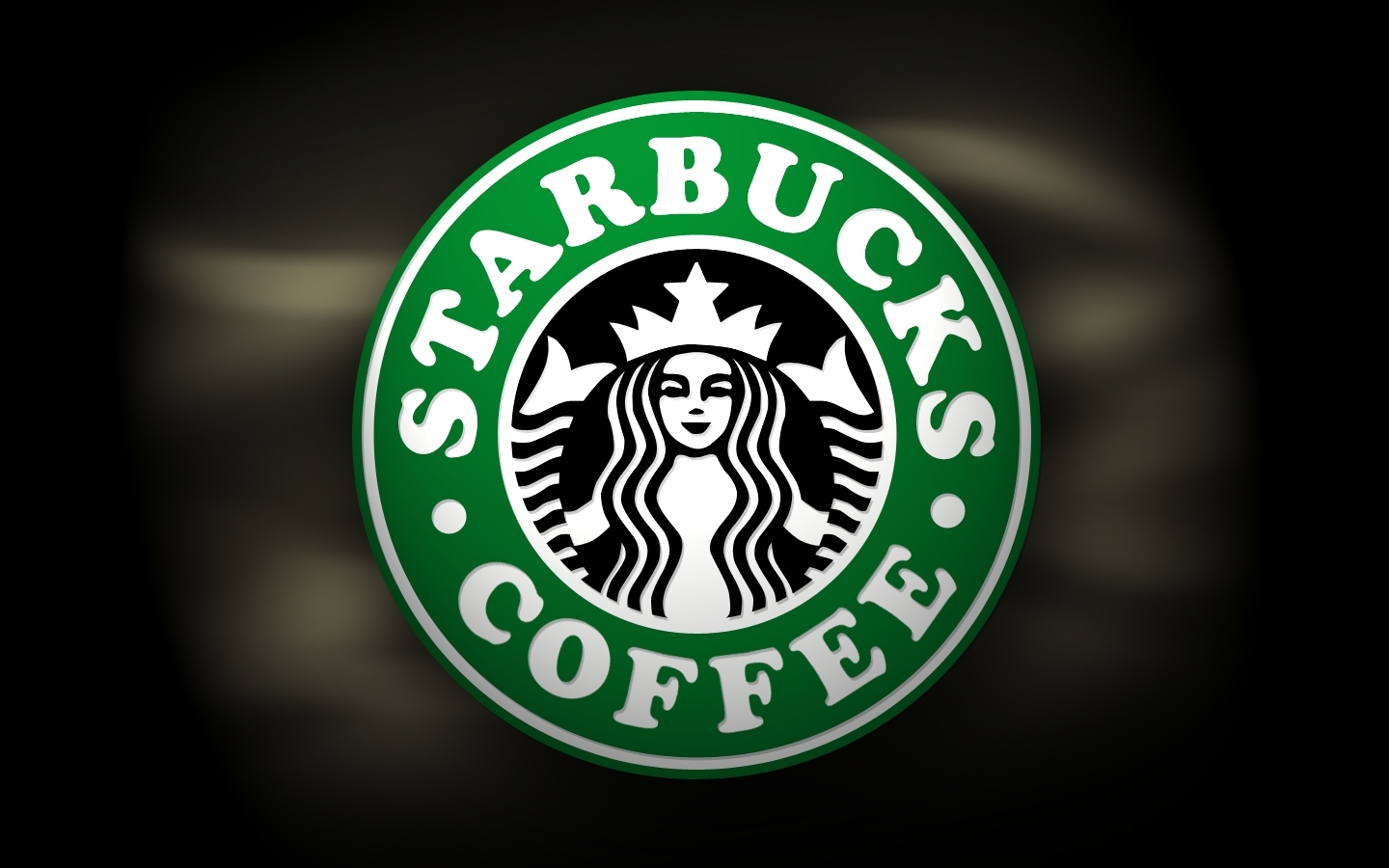 以上就係我哋嘅演講，多謝各位
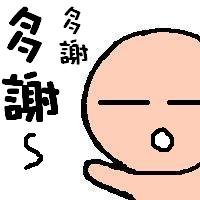 組員： 陳皓榮
    陳加健
    胡洪賓
    高家明    李嘉豪    梁浩明    蘇堅信    蘇威霖    蘇永東
導師：雷瑞芳老師